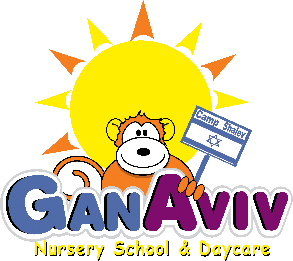 Summer 2024
On Safari
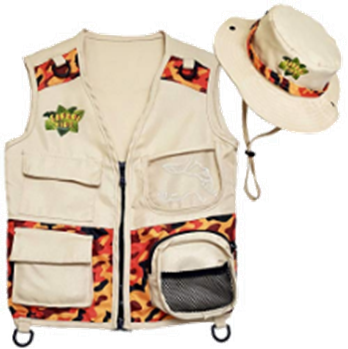 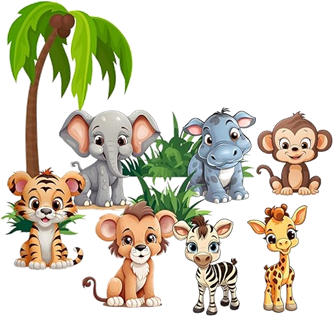 Shabbat Party
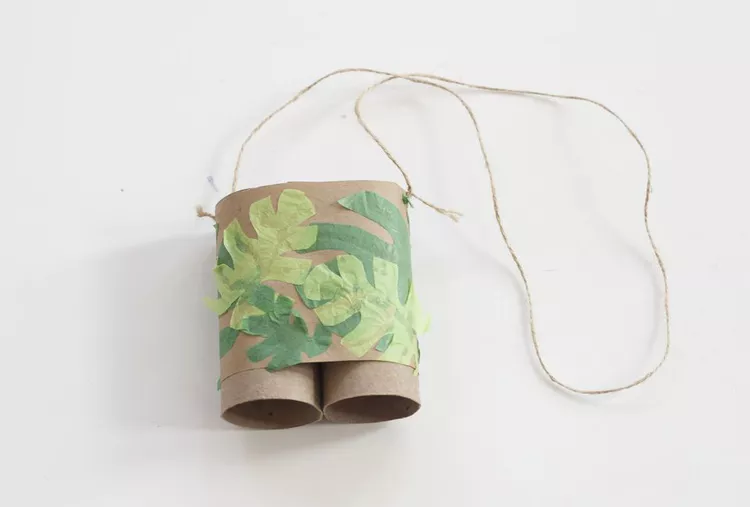 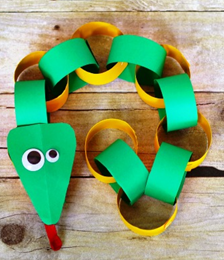 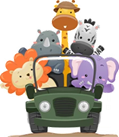 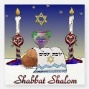 Binoculars
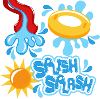 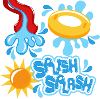 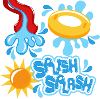 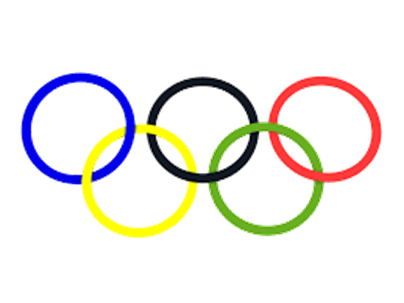 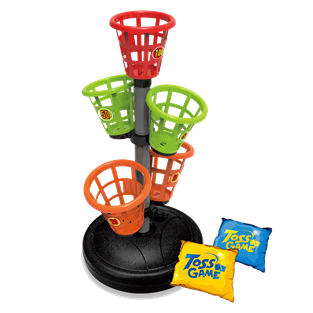 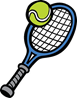 Have 
A 
Ball
Fun with Bubbles
Shabbat Party
Bean Bag
Basketball
Balloon 
Tennis
10AM-noonOlympics
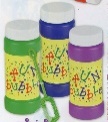 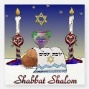 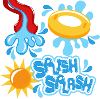 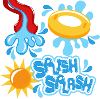 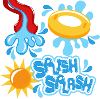 Under
the
Sea
Seashells
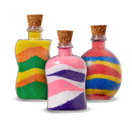 Submarines
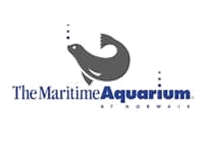 Shabbat Party
 Fish
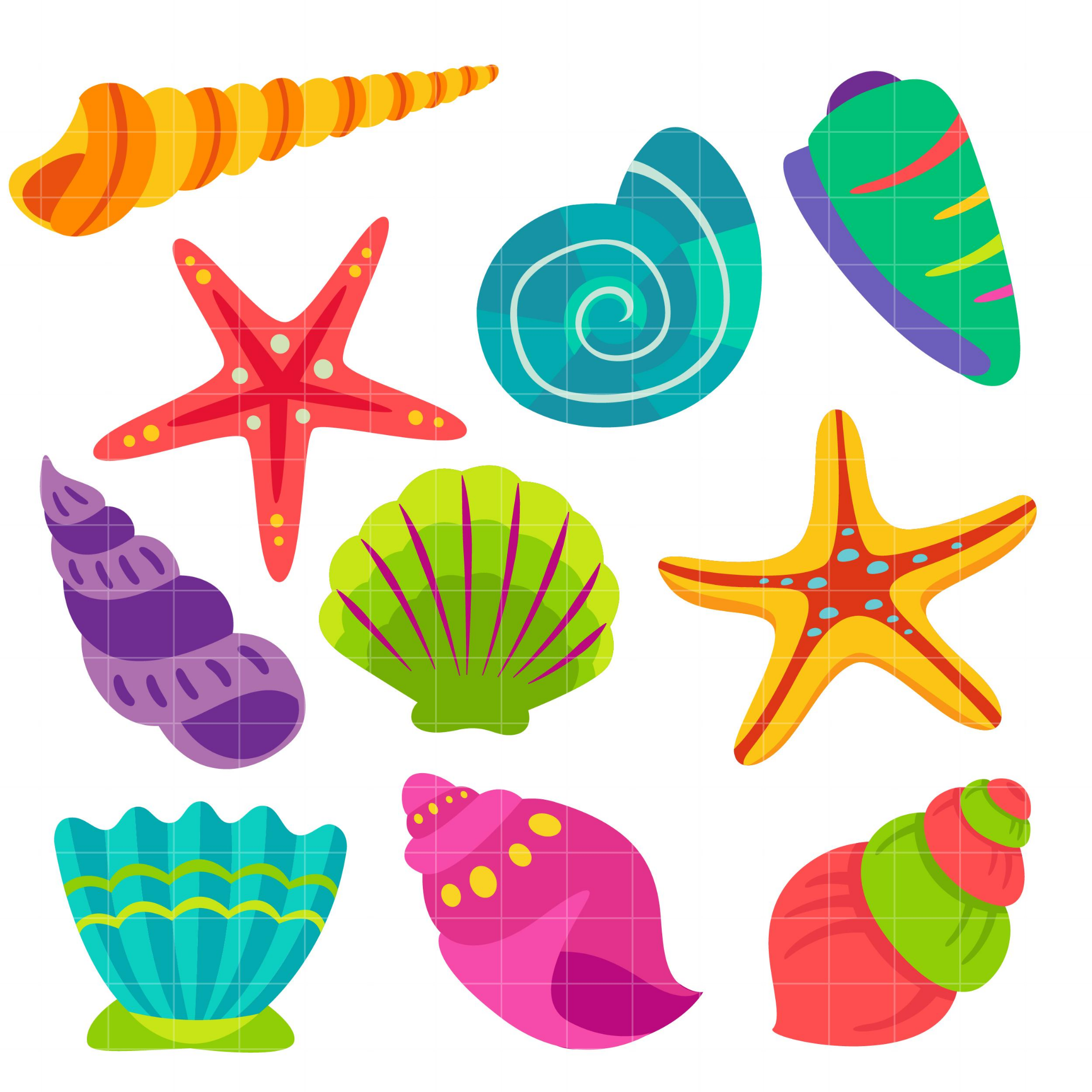 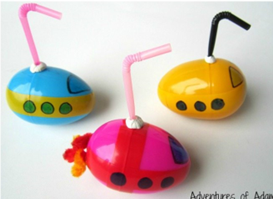 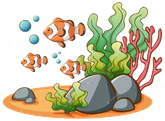 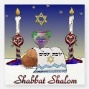 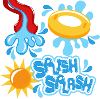 Sand Art
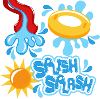 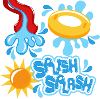 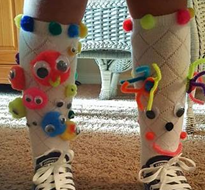 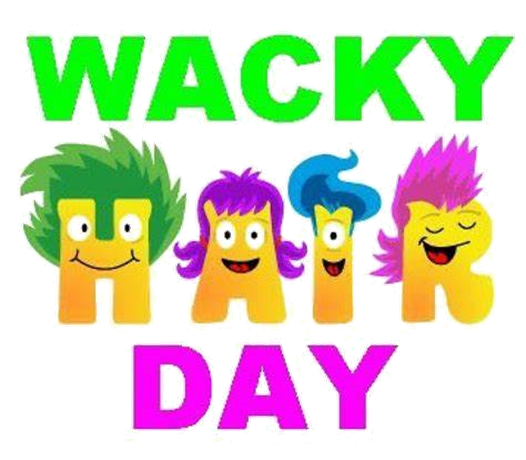 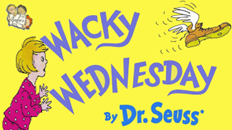 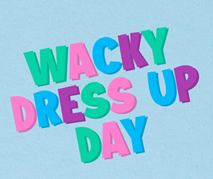 12:30 Dismissal
Wacky Week
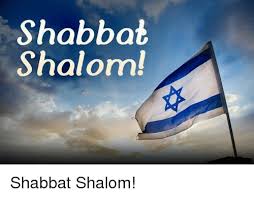 Wacky Socks Day
Wacky Dress Up
21 West Main Street, Bergenfield, NJ 07621
T: 201-384-6111  1-888-GAN-AVIV  F: 201-384-6133  E: info@ganaviv.com  W: www.ganaviv.com